Первый признак подобия треугольников.
РАЗРАБОТКА УРОКА ГЕОМЕТРИИ в 8 КЛАССЕ

Учитель МАТЕМАТИКИ 
ВОЛКОВА О.П.
РАССМОТРИМ ЗАДАЧУ
Даны треугольник ABC и треугольник PWM, AB=15см, AC=30см, BC=20см, ∠A=63°,∠B=61°, ∠P=63°,∠M=56°, PW=6см,WM=5см,PM=8см. 
Подобны ли треугольник ABC  и треугольник PWM?
[Speaker Notes: Определение подобных треугольников.]
B
15
20
61°
63°
A
C
30
W
63°
56°
P
M
Дано:∆ABC,∆PWM,AB=15см, AC=30см, BC=20см, ∠A=63°,∠B=61°,∠P=63°,∠M=56°,PW=6см,WM=5см,PM=8см. Доказать:∆ABC ~ ∆PWM.
РАССМОТРИМ ЗАДАЧУ
Точки D и E лежат на сторонах AB и AC  треугольника  ABC. Найдите SADE, если AB=5см, AC=6см, AD=3см, AE=2см, SABC=10см2.
[Speaker Notes: Теорема об отношении площадей треугольников.]
B
D
C
A
E
Дано:
∆ABC,
т.D∈AB,
т.E ∈AC,
AB=5см,
AC=6см, 
AD=3см, 
AE=2см,
SABC=10см2.

Найти:
SADE-?
Дан треугольник ABC, через точку S, лежащую на стороне AC, проведена прямая, параллельная стороне AB. Найти стороны CS и ST, если AC=10,4см, AB=8см, CB=9,6см, TC=6см.
[Speaker Notes: Отношение площадей треугольников выраженное через отношение произведения сторон, заключающих равные углы.]
C
2
4
S
T
1
3
A
B
Дано:
∆ABC,
∆ STC,
AC=10,4см, 
AB=8см,
CB=9,6см, 
TC=6см.
Найти:
CS-?
 ST-?
Рассмотрим два изображения, с указанными на них треугольниками.
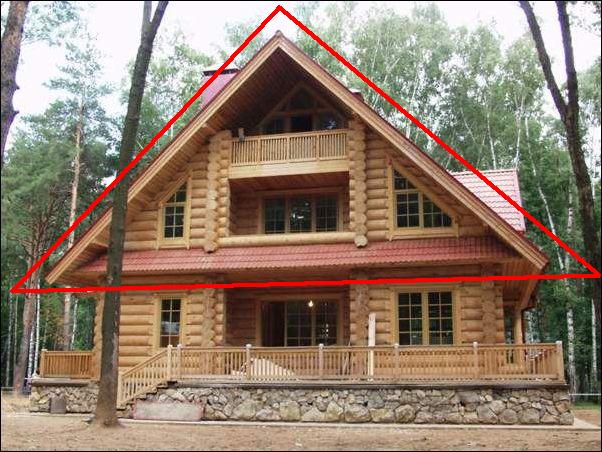 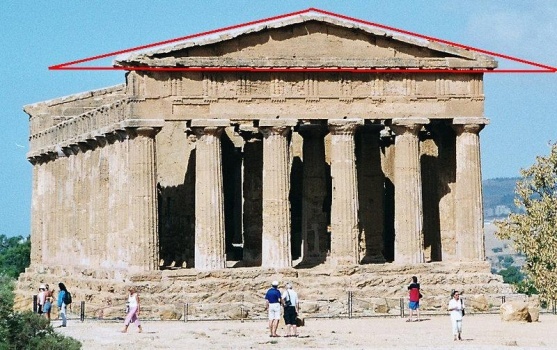 Уменьшим их размеры.
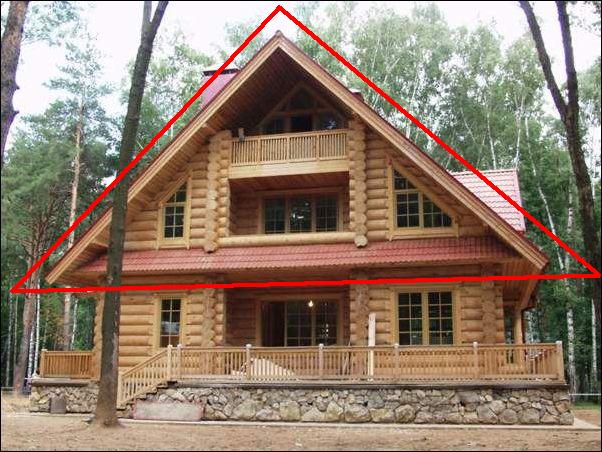 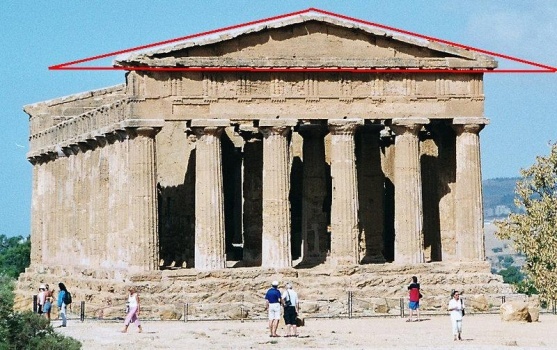 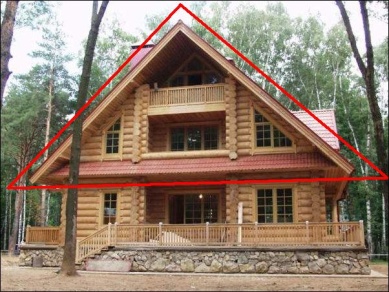 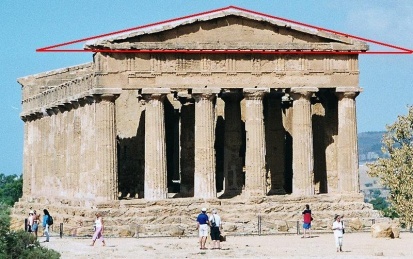 [Speaker Notes: Что изменилось на однотипных изображениях при уменьшении? Что не изменилось? Сколько углов? Сколько нужно знать углов чтобы найти третий?]
Первый признак подобия треугольников.
Если два угла одного треугольника соответственно равны двум углам другого, то такие треугольники подобны.
[Speaker Notes: О чем говорится в теореме? Что именно говорится в теореме? Для доказательства воспользуемся определение подобия. Что нам для этого понадобится?]
C
Дано:
∆ABC,
∆ A1B1C1,
∠A=∠A1,   
∠B=∠B1.   
Доказать:
∆ABC ~ ∆ A1B1C1.
A
B
C1
A1
B1
Для доказательства поставим две задачи:
1. Доказать, что углы треугольника ABC равны углам треугольника A1B1C1.
2. Доказать, что сходственные стороны пропорциональны.
Решим первую поставленную задачу.
C
Докажем  равенство углов треугольников.
A
B
C1
A1
B1
1. Рассмотрим ∆ABC и ∆ A1B1C1.
2. ∠A=∠ A1, ∠B= ∠ B1 (по условию).
3. Найдем ∠C и ∠ C1.
4. Докажем, что ∠C=∠ C1.
[Speaker Notes: По какой теореме найдем углы треугольника?]
Выразим третий угол из теоремы о сумме углов треугольников ∠С и ∠С1( т.к. два угла уже известны из условия, ∠A=∠A1, ∠B=∠B1 )
   180°= ∠A+∠B+∠С,
   180°=∠A1+∠B1+∠С1.
   ∠С=180°-∠A-∠B,
   ∠С1=180°-∠A1-∠B1.=> ∠С=∠С 1 
углы ∆ABC соответственно равны 
углам ∆ A1B1C1 .
Решим вторую поставленную задачу.Докажем, что сходственные стороны пропорциональны.
[Speaker Notes: Где мы сталкивались с пропорциональность сторон?]
Воспользуемся определением для двух подобных треугольников.


   Два треугольника называются подобными, если их углы соответственно равны и стороны одного треугольника пропорциональны сходственным сторонам другого.
[Speaker Notes: Какие стороны сходственные в ∆ABC и ∆ A1B1C1  и какие стороны являются пропорциональными в ∆ABC и в ∆ A1B1C1 ?]
BC и B1C1 – сходственные (т.к.∠A=∠A1 )
CA и C1A1 – сходственные (т.к.∠B= ∠B1 )
AB и A1B1 – сходственные (т.к.∠C=∠С1 )
Стороны AB, BC, CA пропорциональны сторонам A1B1, B1C1, C1A1, если равны отношения их длин.
Составим  отношение длин  сторон.
докажем пропорциональность сторон в треугольниках.
Вспомним теорему о площади треугольников.


Если угол одного треугольника равен углу другого треугольника, то площади этих треугольников относятся как произведение сторон, заключающих равные углы.
запишем отношение площадей треугольников, если ∠A=∠A1, ∠С=∠С1
Правые и левые части равенств равны.

                                 (т.к ∠A=∠A1, ∠С=∠С1)
Аналогично и для  отношение площадей треугольников, если ∠A=∠A1, ∠B=∠B1.
Правые и левые части равенств равны.
(т.к. ∠A=∠A1, ∠B=∠B1)
Запишем полученные равенства.
∠A=∠A1,  ∠С=∠С1



                                              

				  	  ∠A=∠A1,  ∠B=∠B1
Сходственные стороны пропорциональны.
Мы решили две поставленные задачи.1.Доказали что углы ∆ABC равны углам ∆ A1B1C1 .2.Доказали что сходственные стороны пропорциональны.
∆ABC ~ ∆A1B1C1
(по определению подобия треугольников)
I. Все углы ∆ABC равны углам ∆PWM.
II. Сходственные стороны пропорциональны.
Доказательство.
I. Докажем что углы ∆ABC равны углам ∆PWM.
 1.Рассм. ∆ABC
 2. 180°=∠A+∠B+∠С (по т. о сумме углов треугольника)
 3. ∠C=180°-∠B-∠С
 4. ∠C=56°
 5. Рассм. ∆PWM
 6. 180°=∠P+∠W+∠M (по т. о сумме углов треугольника)
 7. ∠W=180°-∠P-∠M
 8. ∠W=61°
 9. ∠A=∠P=63° (по условию)
10. ∠B=∠W=61°
11. ∠C=∠M=56°
12. углы ∆ABC равны углам ∆PWM (п.п.п.9,10,11)
II. Докажем пропорциональность сходственных сторон.
13. AB и PW-сходств. стороны (т.к. все углы ∆ABC равны углам ∆PWM (п12), AB лежит против ∠C, PW лежит против ∠M, ∠C=∠M (п.11)).
[Speaker Notes: Краткая запись.]
Применение.
Задача 1.

   Докажите подобие треугольника ABC и треугольника PWM. ∠B=65°, ∠C=35°,∠P=80°, ∠M=35°.
C
35°
65°
А
B
M
35°
85°
W
P
Дано:
∆ABC,
∆ PWM,
∠B=65°,
∠C=35°,
∠P=88°, 
∠M=35°.
Доказать:
∆ABC~∆ PWM.
ДОКАЗАТЕЛЬСТВО:


1.Рассм. ∆ABC
2. 180°=∠A+∠B+∠С (по т. о сумме углов треугольника)
3. ∠A=180°-∠B-∠С
4. ∠A=85°
5. ∠С=∠M=35° (по условию)
6. ∠A=∠P=85°
7. ∆ABC~∆ PWM ( т.к. два угла ∆ABC ∠С и ∠A равны двум углам ∆ PWM ∠M  и ∠P, т.е. ∠С=∠M, ∠A=∠P, то треугольники ∆ABC и ∆ PWM подобны ).
B
D
С
A
Задача2. 
    Докажите подобие треугольников, ∆ABC и ∆DAC, ∆ABC и ∆DBA, ∆ABD и ∆ADC.
I. Докажем что ∆ABC ~ ∆DAC.
1.Рассм. ∆ABC и ∆DAC
2. ∠A=∠D=90°(по условию)
3.  ∠C-общий
4. ∆ABC~∆DAC(т.к. два угла ∆ABC ∠A и ∠C равны двум углам ∆DAC ∠D и ∠C, т.е. ∠A=∠D и ∠C-общий, то треугольники ∆ABC и ∆DAC подобны).
II. Докажем что ∆ABC ~ ∆DBA.
1.Рассм. ∆ABC и ∆DBA
2. ∠A=∠D=90°(по условию)
3.  ∠B-общий
4. ∆ABC~∆DBA(т.к. два угла ∆ABC ∠A и ∠B равны двум углам ∆DBA ∠D и ∠B, т.е. ∠A=∠D и ∠B-общий, то треугольники ∆ABC и ∆DBA подобны).
III. Докажем что ∆BAD ~ ∆CAD.
1.Рассм. ∆ABC
2. ∠A=90°, т.к.прямая AD делит ∠A пополам, то ∠BAD=∠CAD=45°.  
3. Рассм. ∆ CAD
4. 180°=∠C+∠A+∠D (по т. о сумме углов треугольника)
5. 180°=∠C+45°+90°
6. ∠C=180°-45°-90°
7. ∠C=45°.
8. Рассм. ∆ABC
9. 180°=∠A+∠B+∠C (по т. о сумме углов треугольника)
10. 180°=∠B+45°+90°
11. ∠B=180°-45°-90°
12. ∠D=45°.
13. Рассм. ∆BAD и ∆CAD
14. ∠C=∠D=45° (п.п.7,12)
15. ∠A-общий(по условию)
15. ∆BAD ~ ∆CAD (т.к. два угла ∆BAD ∠A и ∠C равны двум углам ∆CAD ∠D и ∠A, т.е. ∠C=∠D и ∠A-общий, то треугольники ∆BAD и ∆CAD подобны).
Решить самостоятельно.
Докажите подобие треугольников ∆ ABC и ∆KPC, найдите y.
A
K
у
10
C
B
20
P
8
Вывод.
Мы повторили определение подобных треугольников, отношение их сторон, теорему о сумме углов треугольника, теорему о площади треугольников. Узнали как доказать подобие треугольников по двум углам.